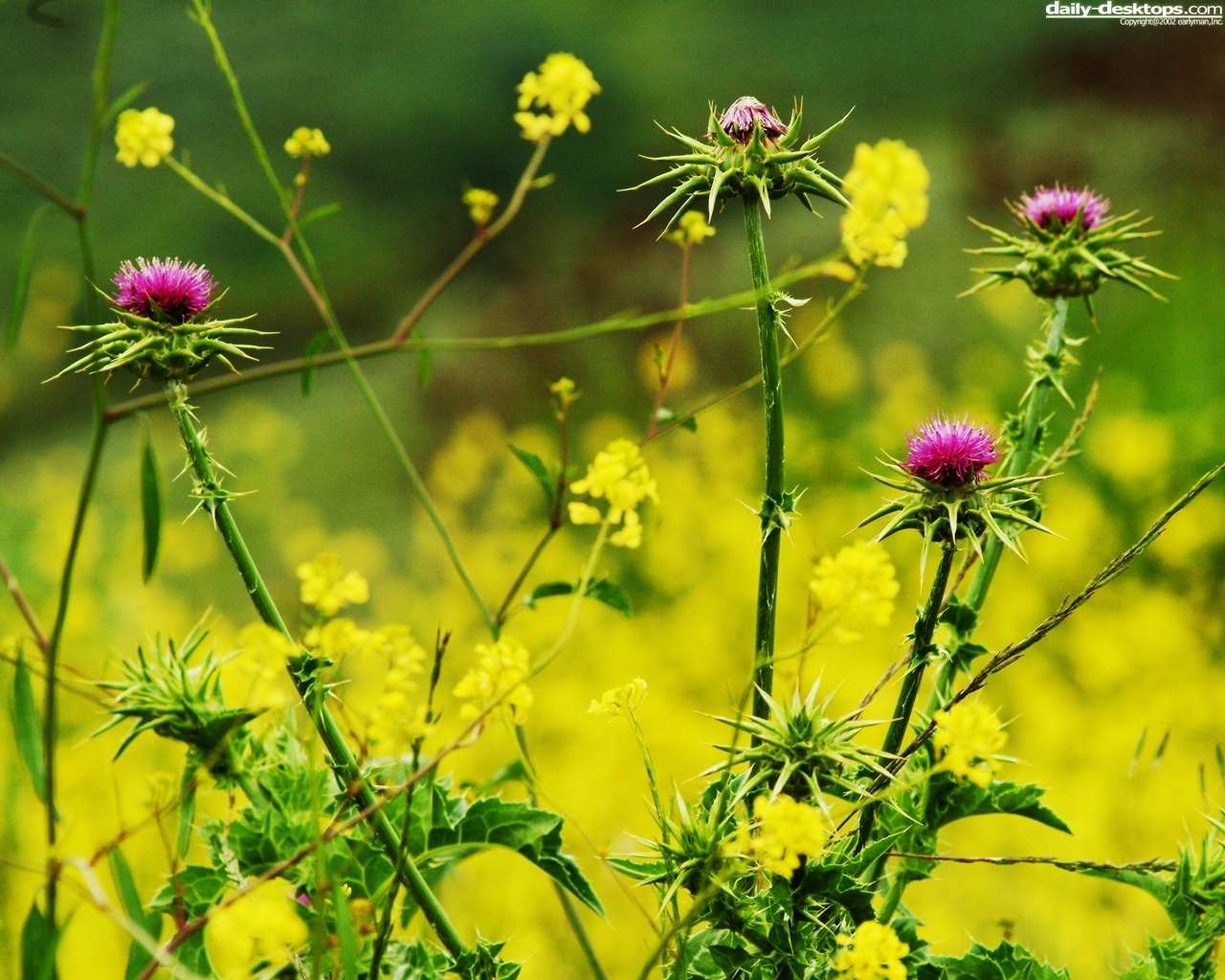 Chào mừng các bậc phụ huynh
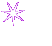 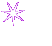 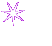 Đến dự tiết học Lich Sử lớp 6
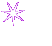 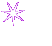 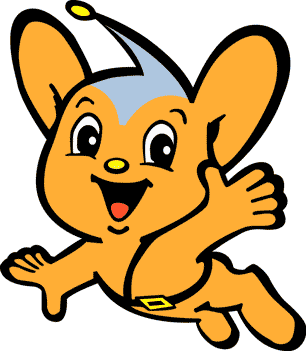 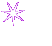 Bài 17: 
BƯỚC NGOẶT LỊCH SỬ ĐẦU THẾ KỈ X
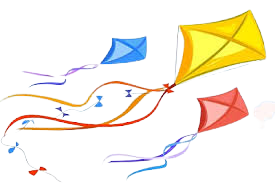 Trò chơi: Kể tên các địa danh, nhân vật 
của các cuộc khởi nghĩa trước thế kỉ X mà em biết?
Bài 17: 
BƯỚC NGOẶT LỊCH SỬ ĐẦU THẾ KỈ X
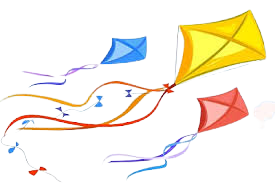 1. Họ Khúc giành quyền tự chủ
a. Khúc Thừa Dụ gây dựng nền tự chủ
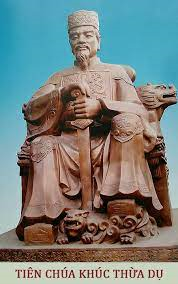 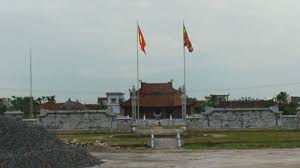 -905:Nhân cơ hội rối ren, Khúc Thừa Dụ đã tập hợp nhân dân, chiếm thành, tự xưng là  Tiết độ xứ
-906: Nhà Đường buộc phải công nhận điều này
Bài 17: 
BƯỚC NGOẶT LỊCH SỬ ĐẦU THẾ KỈ X
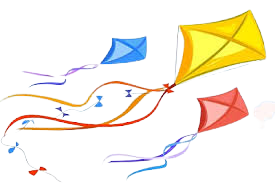 b. Khúc Hạo củng cố nền tự chủ
-Sau khi cha mất, Khúc Hạo lên nối nghiệp và tiến hành nhiều chính sách tiến bộ
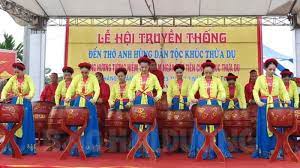 Bài 17: 
BƯỚC NGOẶT LỊCH SỬ ĐẦU THẾ KỈ X
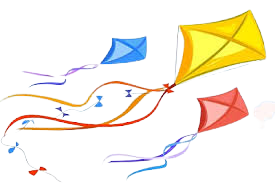 2. Dương Đình Nghệ khôi phục 
nền tự chủ
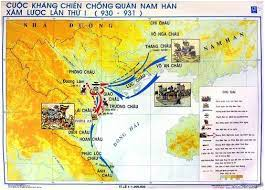 -931. Dương Đình Nghệ kéo quân tiến đánh, làm chủ thành Đại La, giành thắng lợi và khôi phục nền tự chủ
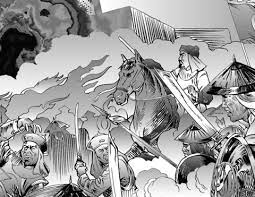 Bài 17: 
BƯỚC NGOẶT LỊCH SỬ ĐẦU THẾ KỈ X
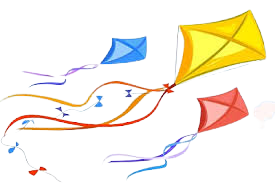 -Ngô Quyền chủ động lên kế hoạch đánh giặc ở vùng cửa biển Bạch Đằng
3. Ngô Quyền và chiến thắng Bạch Đằng
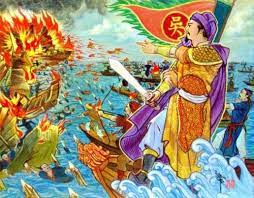 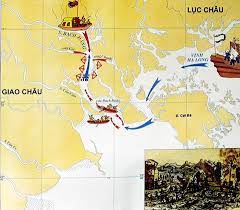 Nét độc đáo trong nghệ thuật đánh giặc của NQ:
-Xây dựng bãi cọc ngầm
-Lợi dụng thủy triều để giành thắng lợi
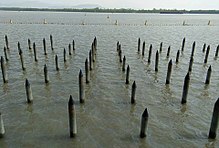 Bài 17: 
BƯỚC NGOẶT LỊCH SỬ ĐẦU THẾ KỈ X
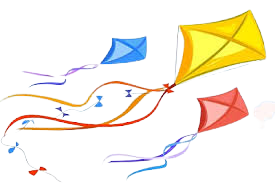 III. LUYỆN TẬP
Giới thiệu 1 nhân vật lịch sử có liên quan đến điểm di tích lịch sử mà em ấn tượng
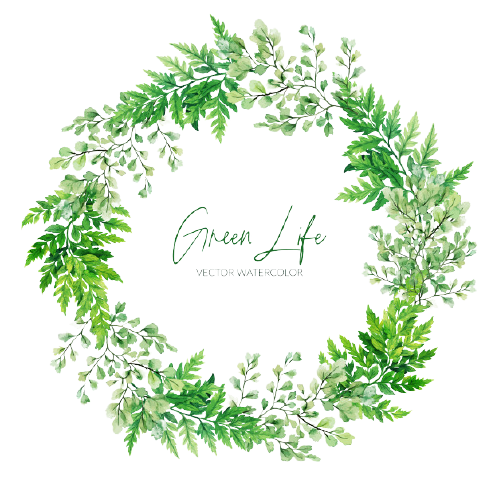 CẢM ƠN CÁC EM!
CHÚC CÁC EM HỌC TỐT!